Cuenta publica año 2024gastos año 2023
CORPORACIÓN  EDUCACIONAL SAN MAURICIO  	mayo 2024
Cuenta publica 2024
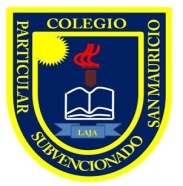 Cuenta Publica año 2024
                         Buenos  tardes  Srta., Presidenta del centro general de padres y apoderados Sra. María Jara Montesinos, apoderados, Corporación Educativa San Mauricio Señores y Señoras, Nuestro colegio se ha preocupado por ser una comunidad ordenada, ornamentada, inclusiva, acogedora, con un ambiente de respeto,  tolerancia y sana convivencia, respetando todas las normas   la diversidad con valores cristianos los cuales los estamos trabajando todos los días con nuestros alumnos.
PEI anhela entregar logros académica de altas expectativas que favorezcan el desarrollo personal y profesional de nuestros alumnos.
Creemos que nuestros alumnos son capaces de aprender y desarrollar capacidades cognitivas, sociales, físicas, afectivas y espirituales, considerando sus capacidades y necesidades, privilegiando un ambiente participativo, democrático en su diversidad. Haciéndolos responsables de su proyecto de vida, identificadas con su establecimiento, protagonistas de sus propios aprendizajes, apoyar e integrar a los apoderados a las reuniones, charlas, apoyen a sus hijos en sus deberes escolares.
 Proyecto SEP. PIE, JECD, PEI, Convivencia Escolar, Plan Seguridad Escolar, Cooper
Nuestro PEI.
acompañamiento en el  aula de Pre- kínder hasta 
                         8° Básico
                         Revisión planificaciones.
                         Plan anual.
                         Plan seguridad Escolar.
                         Plan Convivencia Escolar
                         Plan Institucional.
                         Plan Jornada Escolar Completa
                         Plan Inclusión.
                         Plan de sexo, genero y afectividad
                         Plan de desarrollo  profesional.
                         Evaluaciones SEP 2023  Diagnóstico Marzo,
                         Junio, Noviembre 2023.
GESTION LIDERAZGO.PROYECTO SEP 2023          GESTION LIDERAZGO.
DIA , MARZO, JUNIO, NOVIEMBRE 2023
                        Reuniones semanales.
                        Planificaciones alumnos clase- a clase
                        Mejorar aprendizajes de los alumnos en las asignaturas de Lenguaje, Matemáticas Ciencia                       
                        Tecnología, Artística, Valores, actitudes auto-estima de los alumnos
                        Charlas con Docentes alumnos Programa vida sana. Pruebas de Diagnóstico, Junio, Noviembre 2023
                       Acompañamiento en el aula.
                       Proyecto PIE
                       Proyecto PME
SIMCE 2023 LENGUAJE 289 PUNTOS 
EDUCACION MATEMÁTICAS 279 PUNTOS
GESTION PEDAGOGICA
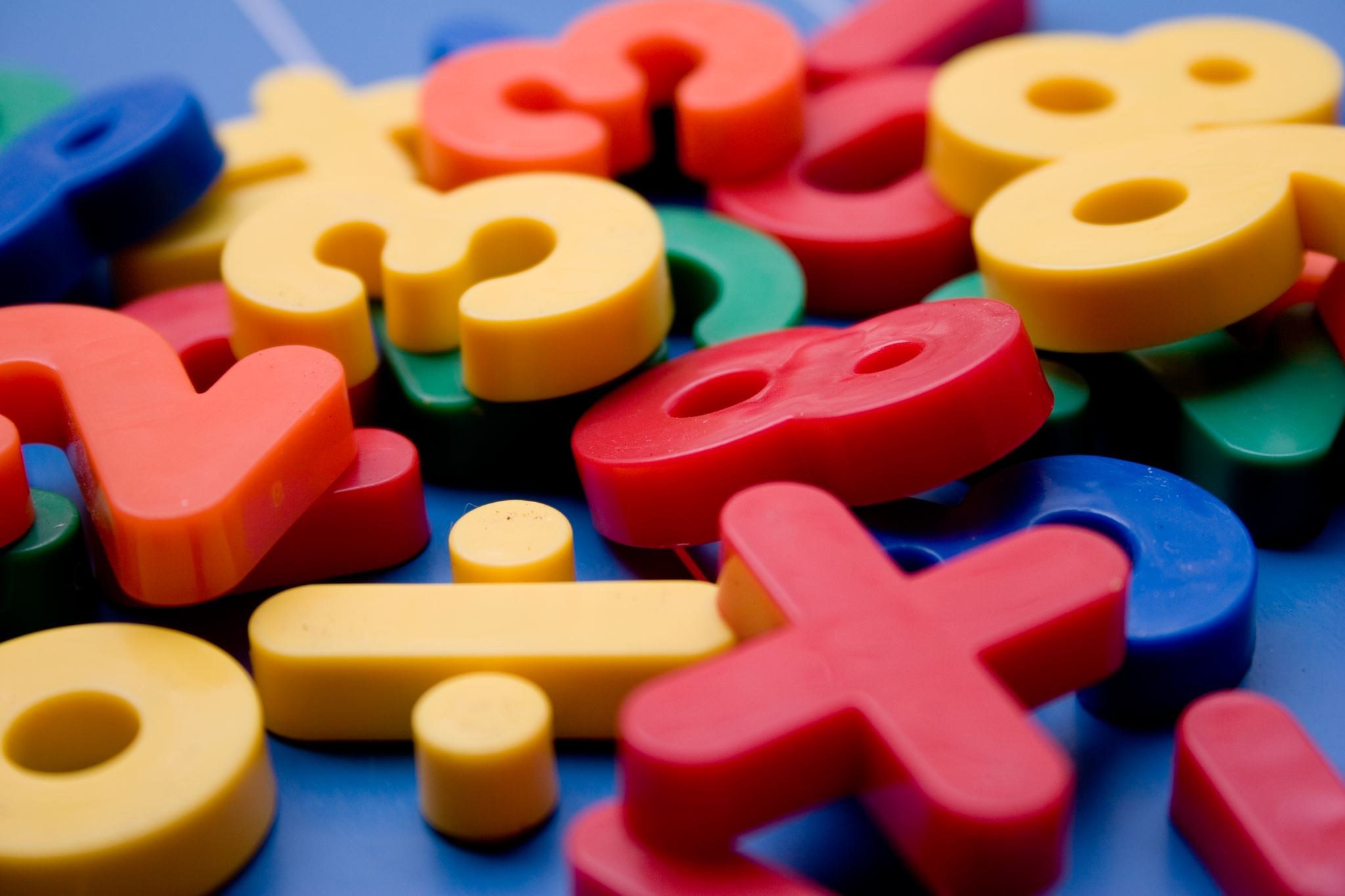 GESTION CURRICULAR
Charlas con Docentes alumnos convivencia escolar ,resolución de problemas.
Pruebas de Diagnostico, Junio, 
                        Noviembre
                        Para mejorar los aprendizajes de los alumnos.
                        Actividades Extra programáticas.
                        Talleres de  lenguaje, razonamiento lógico, ciencias.
                               
                        Compra de 9  Tablet interactivo, carro taller de matemáticas a Kdoce
[Speaker Notes: Ticas]
Atención psicóloga charlas con la psicóloga, salida a terreno.
                        Día de la Madre, padre, carabinero, árbol, niño, tierra, medio-ambiente, fiestas patrias, 
Charlas con especialista a la comunidad educativa.  
                       Mejorar auto-estima, disciplina, aceptar a sus compañeros, protocolos de bulín, violencia .
                       Pares  accidentes, seguridad escolar, convivencia en el furgón, sala de clases, recreos, 
                       Almuerzo, etc. 

Licenciatura octavo y kínder.
Fiesta de navidad
GESTION CONVIVENCIA ESCOLAR
Recursos económicos. Año 2023
  Dar buen uso de los recursos del proyecto, tener al día facturas compras los recursos cuando  Lo necesiten la comunidad educativa educativa.  Se recibió la cantidad de $556.159.943 y se gastaron en el año 2023.según detalle:
Gratuidad y otras bonificaciones   $89.845.028
BRP Y ASIG CEIP,TRAMO PROFESIONAL $96.488.382
Se gasto en el año en el Proyecto SEP $ 94.881.066
 SUBVENCIÓN PIE y Normal  $ 256.651.173
 Mantención   $ 3.357.455 Mantención
Subvención  pro retención  $ 1.537.886
Reliquidaciones y otros $4.668.990
Bonos escolaridad, navidad, fiestas patrias, vacaciones y especial  $8.729.963

Total                $ 556.159.943
RECURSOS ECONÓMICOS
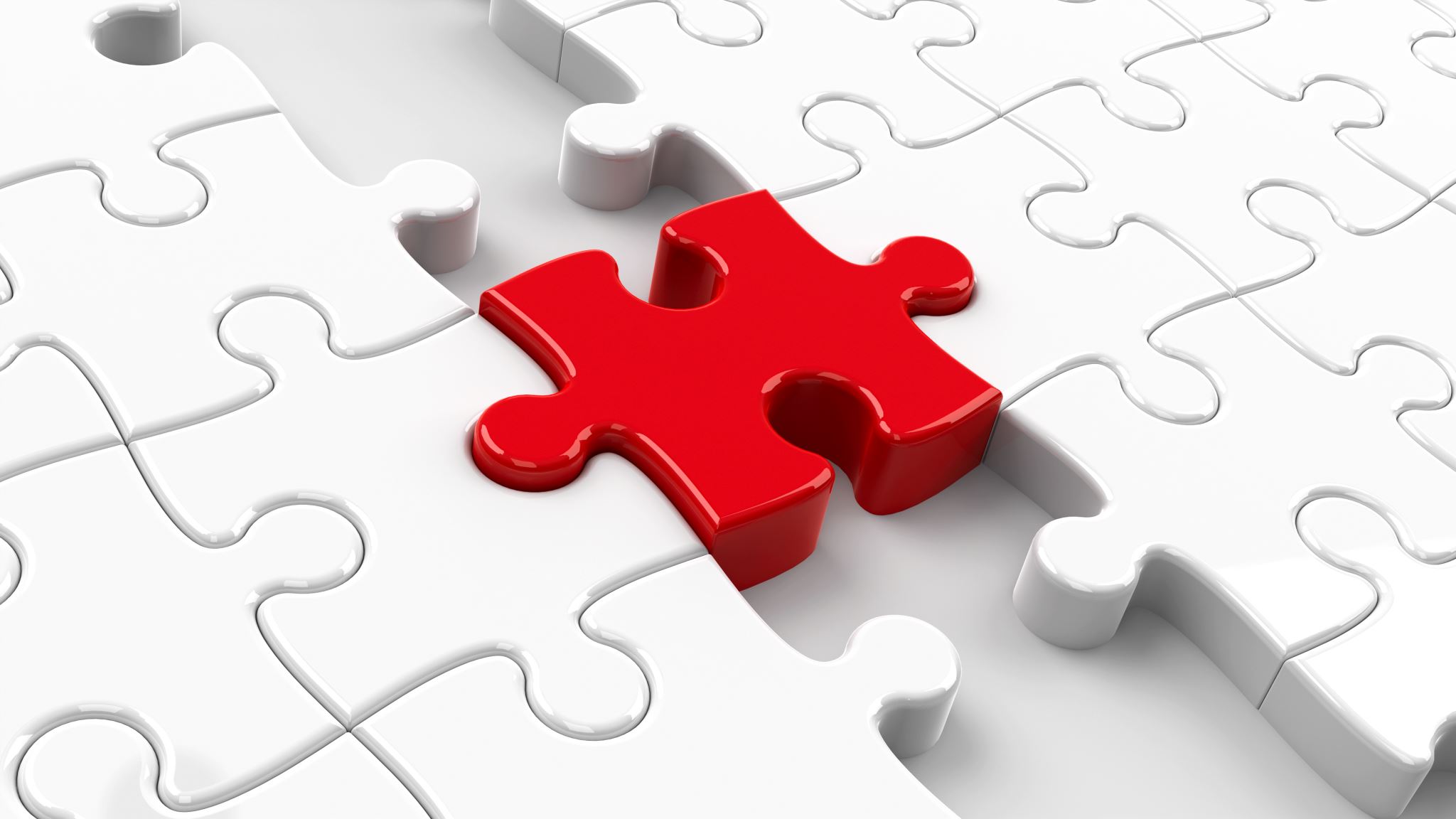 MENSAJE
Me despido cordialmente de ustedes esperando que hayan comprendido que nuestro Establecimiento,  directivos, profesores, asistentes de la educación, alumnos, apoderados, equipo de gestión estamos trabajando haciendo que los recursos que el estado nos brindan sean utilizados en forma  equitativa, eficiente y priorizando las toda la comunidad educativas.
 
Muchas gracias. ¡Qué dios los bendiga a ustedes a su familia y a nuestro colegio ¡